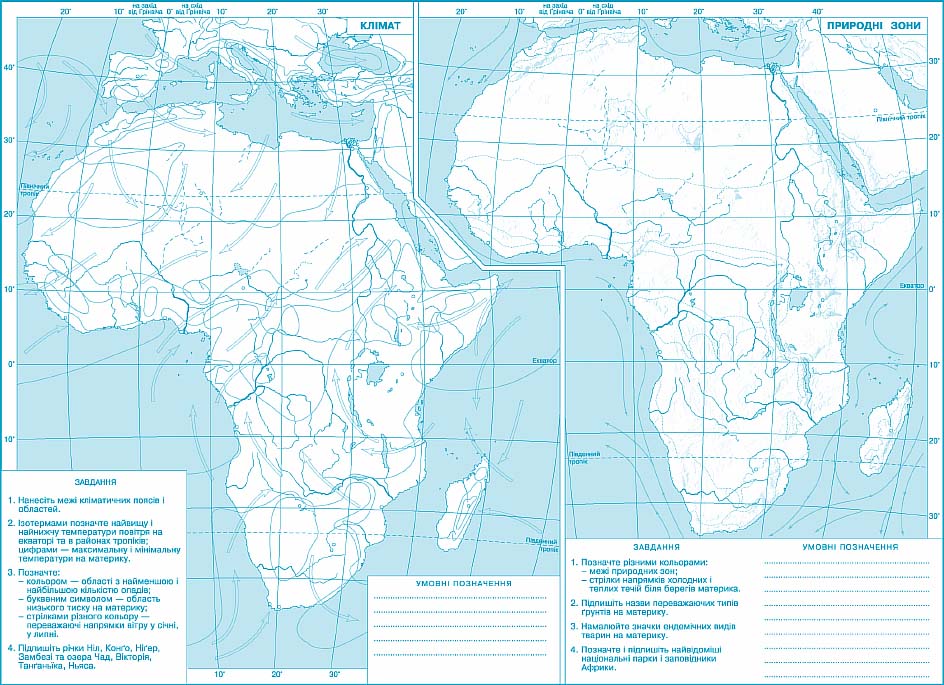 Индивидуальная работа по контурной карте
I вариант 
1.Гвинейский залив 
2.Синайский полуостров 
3.Баб – эль –Мандебский   пролив 
4.Восточное Африканское плоскогорье 
5.Гвинейский залив
I I вариант 
Мыс Рас-Хафун
Горы Драконовы 
Эфиопское нагорье 
Вулкан Килиманджаро 
Горы Атлас